CHAPTER 1
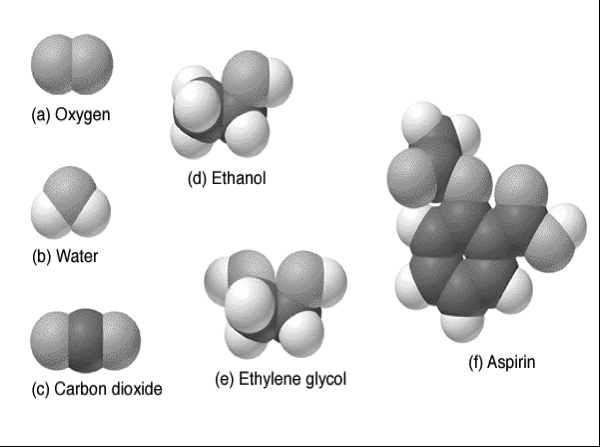 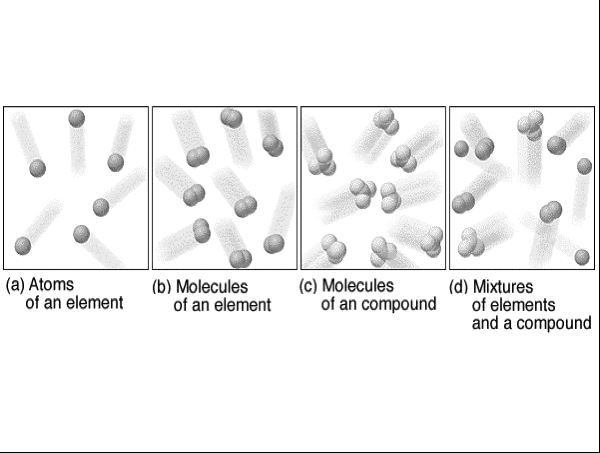 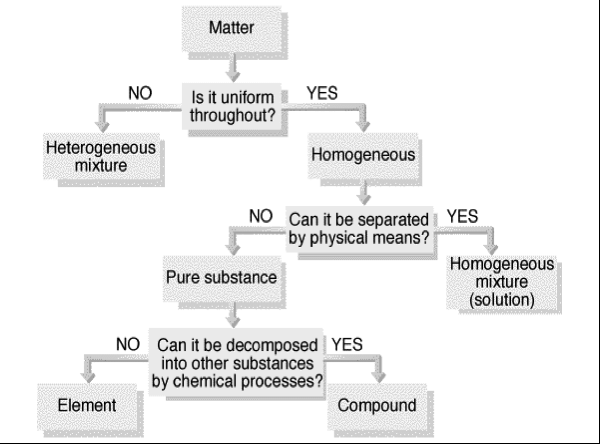 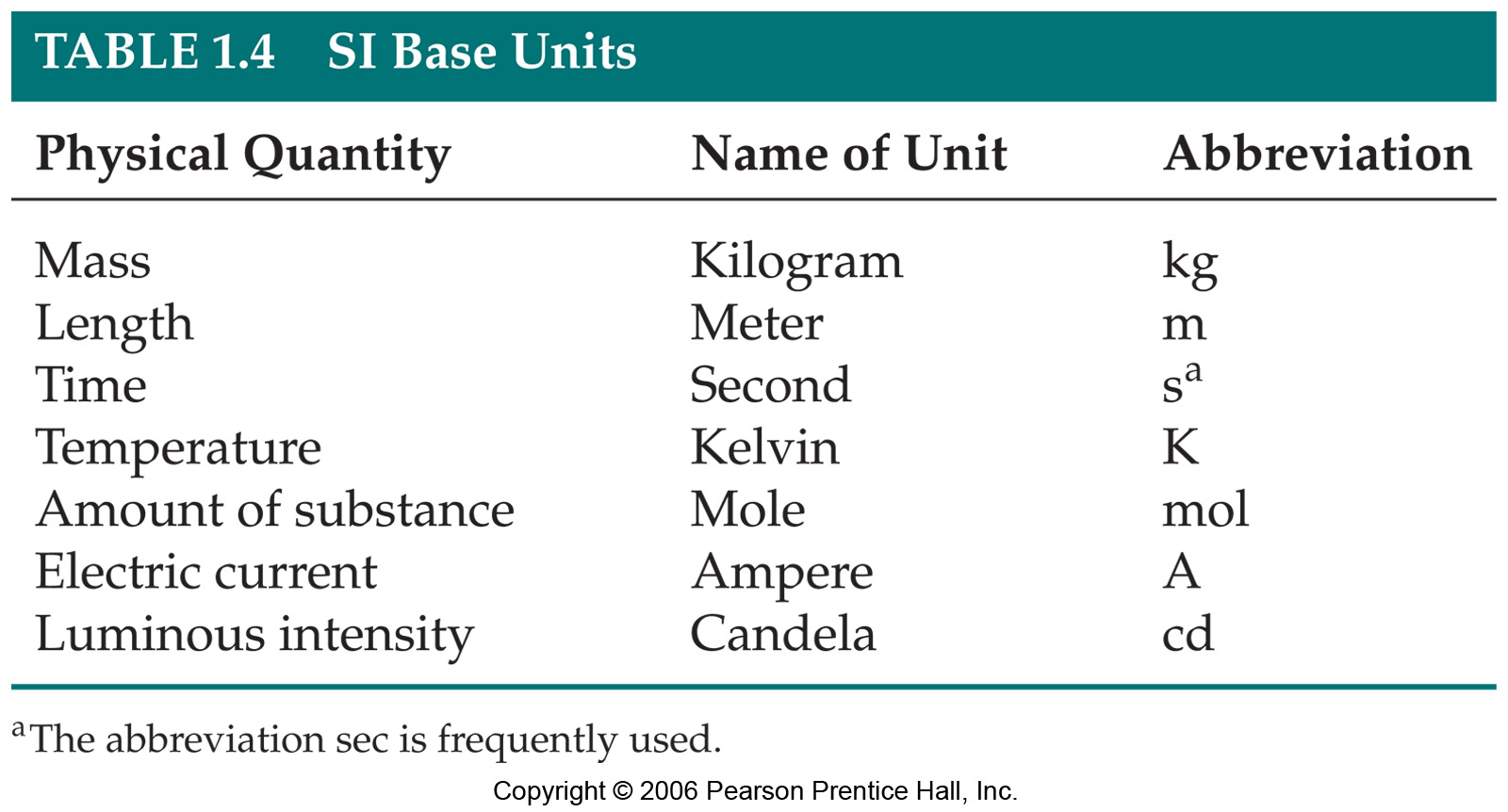 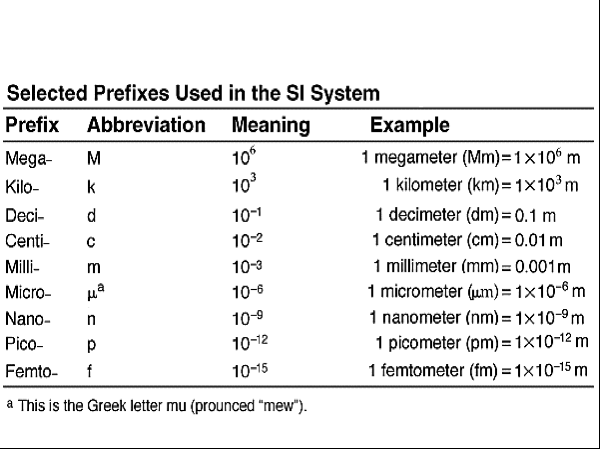